সবাইকে ফুলের শুভেচ্ছা
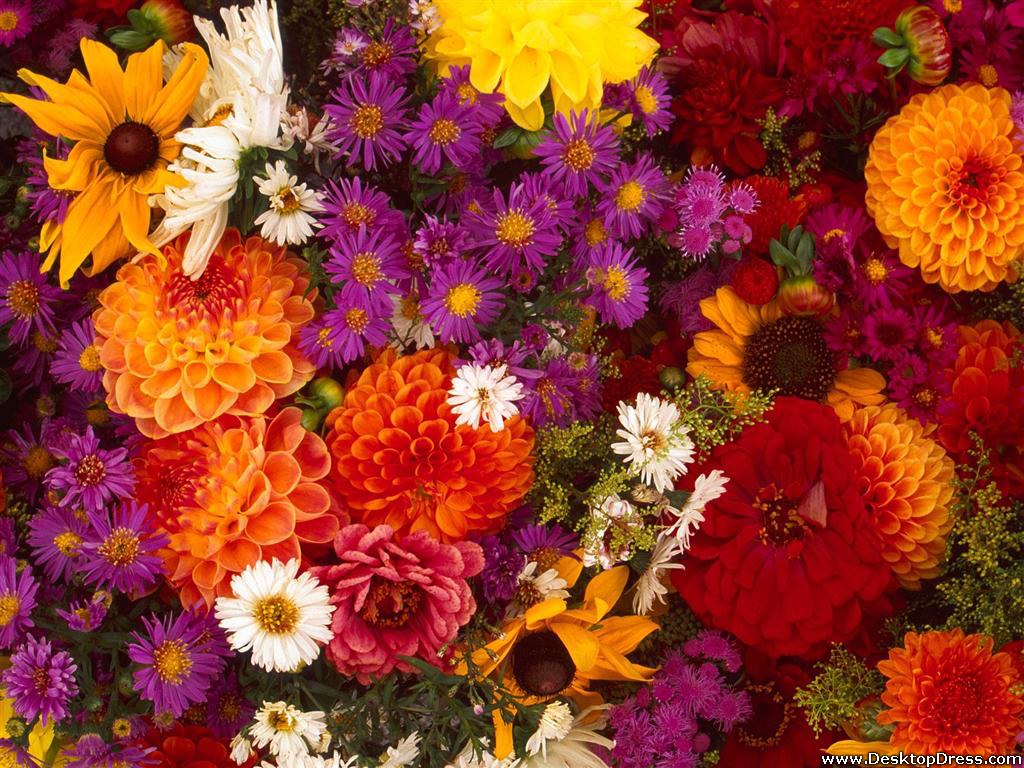 পরিচিতি
মোঃ আব্দুর রহিম বিশ্বাস
সহকারি শিক্ষক
৫০ নং মাধবপুর সরকারি প্রাথামিক বিদ্যালয়
শৈলকুপা, ঝিনাইদহ
শ্রেনিঃদ্বিতীয়
বিষয়ঃবাংলা
পাঠ শিরোনামঃ নানা রঙের ফুলফল
প্যাঠাংশঃ 
শত ফুলের দেশ ------ সুবাস নেই।
শিখন ফলঃ
পাঠ শেষে শিক্ষার্থীরা-
১। পাঠ্যাংশটুকু সঠিক উচ্চারণে পড়তে পারবে।
২। নতুন শব্দের অর্থ বলতে পারবে।
৩। কোন কোন ফুলের সুবাস আছে বলতে পারবে।
৪। ফুলের ছবি দেখে নাম বলতে পারবে।
৫। যুক্ত বর্ণ ভেঙে শব্দ তৈরি করতে পারবে।
এসো একটি মজার ভিডিও দেখি
https
এসো কিছু ফুল ও ফলের ছবি দেখি
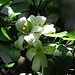 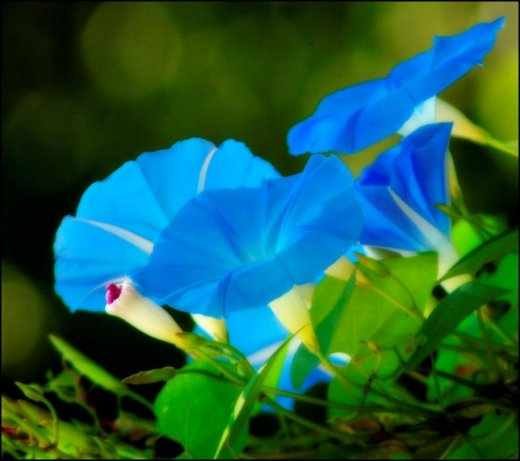 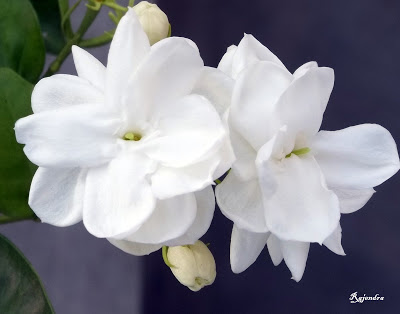 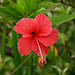 এসো কিছু ফুল ও ফলের ছবি দেখি
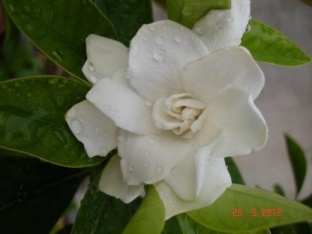 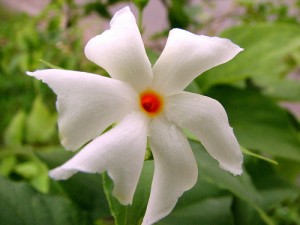 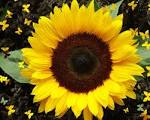 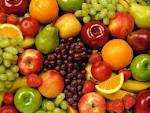 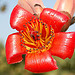 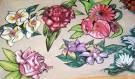 এসো কিছু ফুল ও ফলের ছবি দেখি
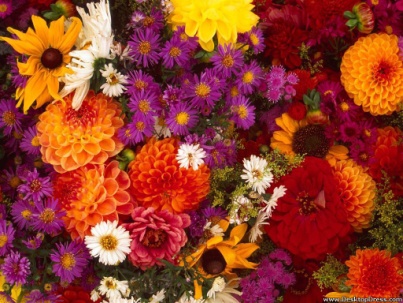 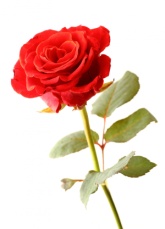 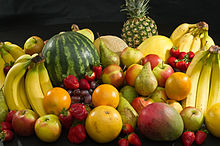 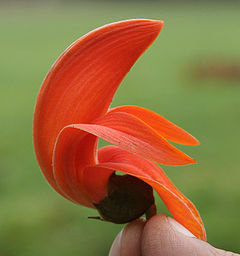 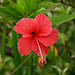 জবা
পলাশ
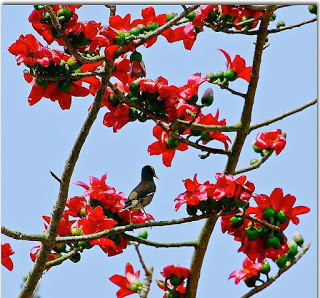 শিমুল
এই ফুলের রং লাল
 সুবাস নেই।
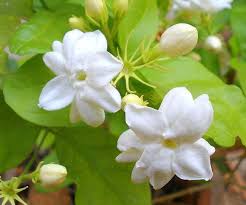 টগর
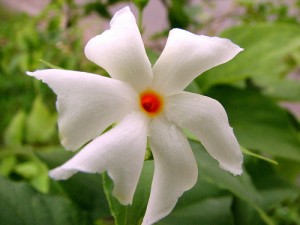 শিউলি
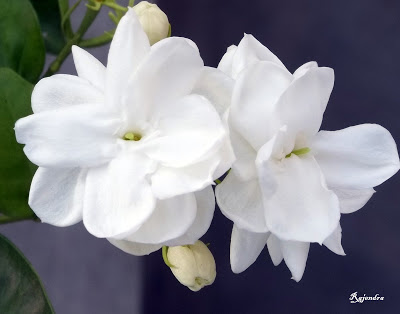 বেলী
সাদা রঙের ফুলএদের গন্ধ বেশি
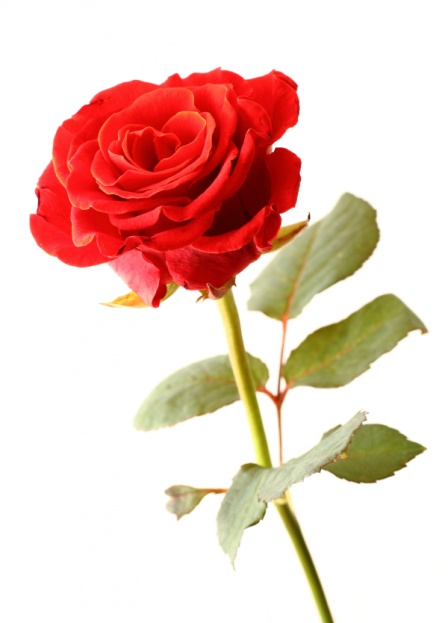 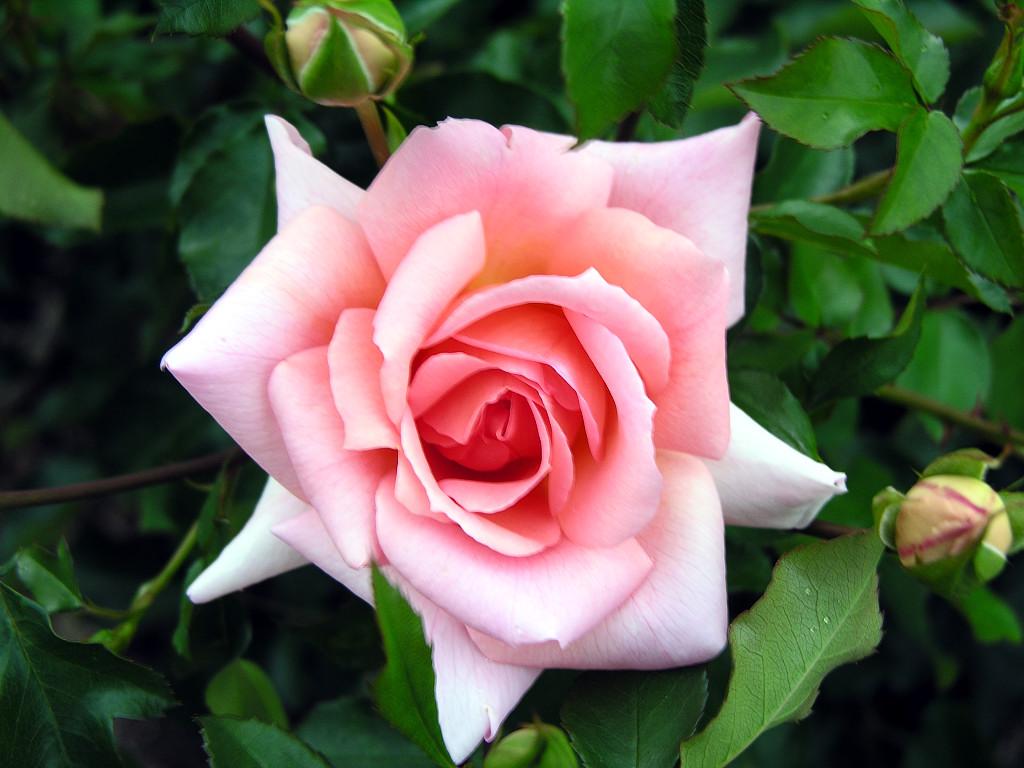 গোলাপগন্ধযুক্ত ফুল
হলুদ রঙের ফুল
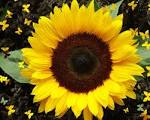 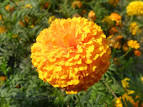 সূর্যমুখী
গাঁদা
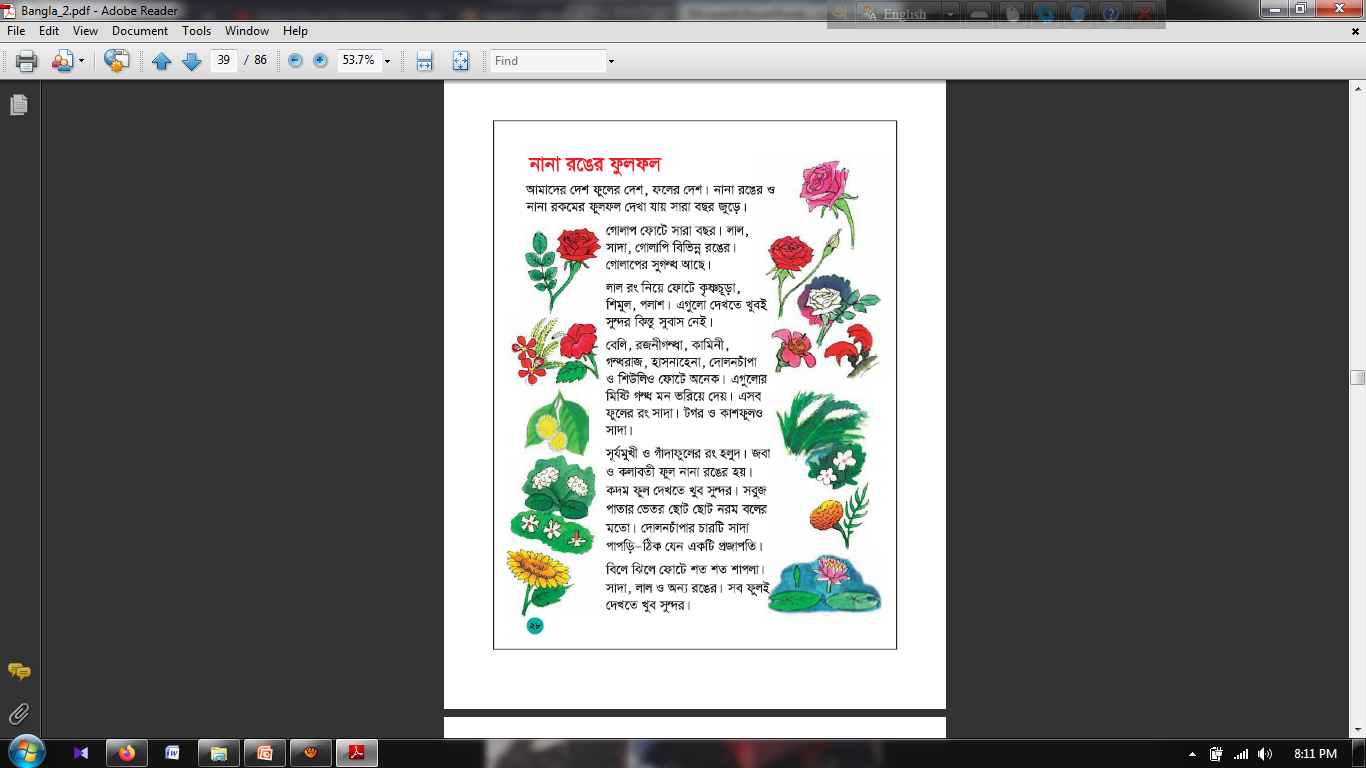 শিক্ষকের সরব পাঠ
শিক্ষক ও শিক্ষার্থীর সরব পাঠ
শিক্ষার্থীর সরব পাঠ।
যুক্ত বর্ণ
সুগন্ধ
ন
+
ধ
অন্ধ
ন্ধ
কৃষ্ণচুড়া
ষ
+
ণ
উষ্ণ
ষ্ণ
নতুন শব্দঃ
সুবাস – সুগন্ধ
গোলাপের মিষ্টি সুবাস আছে।
মূল্যায়নঃ
যুক্ত বর্ণ ভেঙে দেখাওঃ সুগন্ধ, কৃষ্ণচূড়া, উষ্ণ
শব্দ দিয়ে বাক্য গঠন করঃ সুবাস
দলীয় কাজ
নীল দল
সবুজ দল
লাল রঙের কী কী ফুল হয় লিখ।
সাদা রঙের কী কী ফুল হয় লিখ।
দাগ টেনে মিল করঃ
গোলাপ
গাঁদা
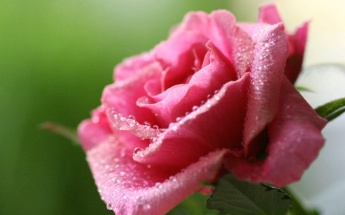 সূর্যমূখী
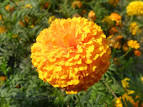 জবা
সবাইকে ধন্যবাদ
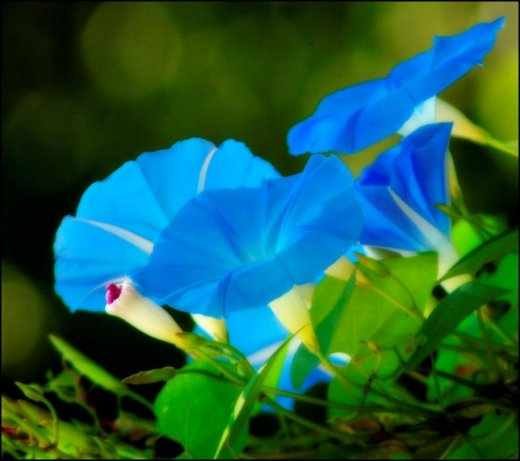